CMPS 3130/6130 Computational GeometrySpring 2020
Windowing
Carola Wenk
CMPS 3130/6130 Computational Geometry
Windowing
Input: A set S of n line segments in the plane
Query: Report all segments in S thatintersect a given query window
Subproblem: Process a set of intervals on the lineinto a data structure which supports queries of thetype: Report all intervals that contain a query point.
Interval trees
Segment trees
CS 6463 AT: Computational Geometry
Interval Trees
Input: A set I of n intervals on the line.

disjoint union

Idea: Partition I into Ileft Imid  Iright where xmid is the median of the 2n endpoints.Store Imid twice as two lists of intervals: Lleft sorted by left endpoint and as Lright sorted by right endpoint.
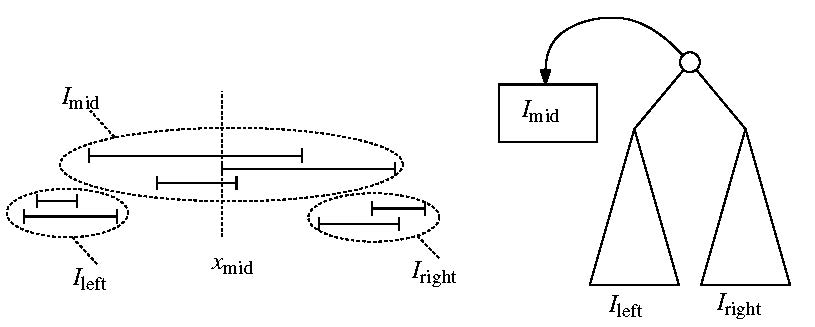 Imid stored as Lleft , Lright
interval tree forIleft
interval tree forIright
CMPS 3130/6130 Computational Geometry
Interval Trees
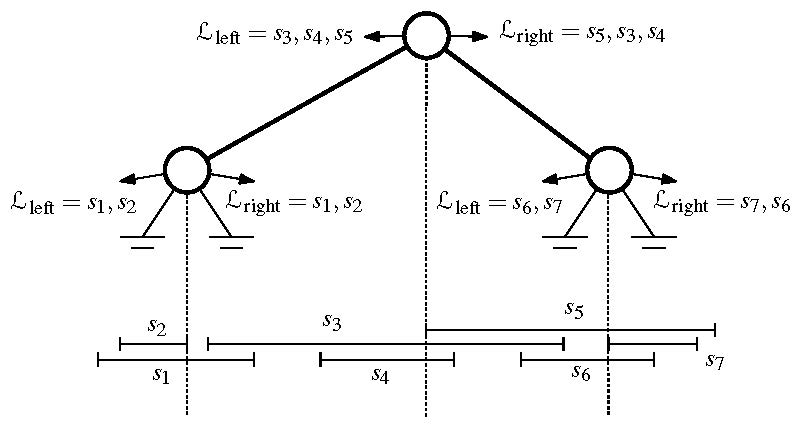 Lemma: An interval tree on a set of n intervals uses O(n) space and has height O(log n). It can be constructed recursively in O(n log n). time.
Proof: Each interval is stored in a set Imid only once, hence O(n) space. In the worst case half the intervals are to the left and right each of xmid, hence the height is O(log n). Constructing the (sorted) lists takes O(|Iv| + |Ivmid| log |Ivmid|) time per vertex v.
CMPS 3130/6130 Computational Geometry
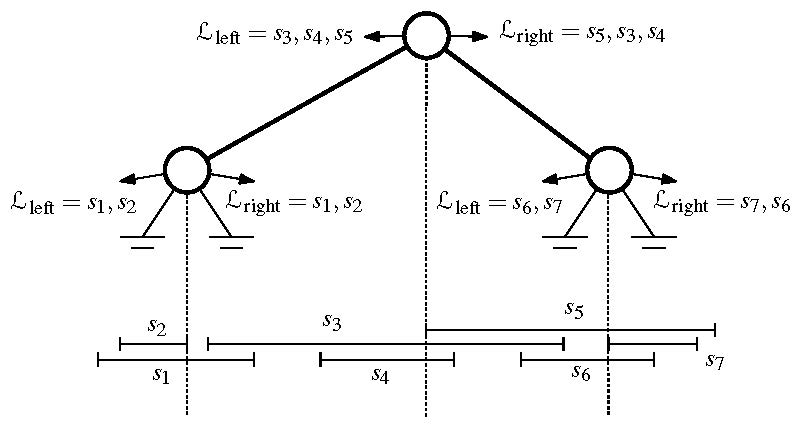 Interval Tree Query
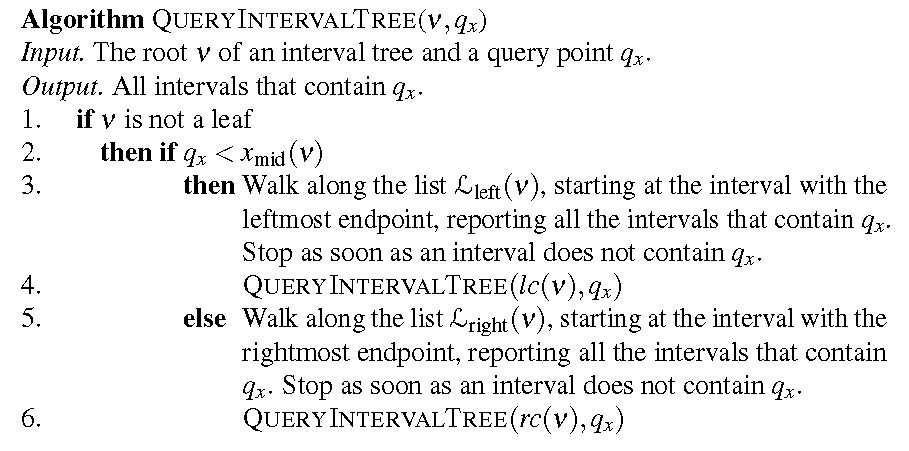 Theorem: An interval tree on a set of n intervals can be constructed in O(n log n) time and uses O(n) space. All  intervals that contain a query point can be reported in O(log n + k)  time, where k = #reported intervals. Proof: We spend O(1+kv) time at vertex v, where kv = #intervals reported at v. We visit at most 1 node at any depth.
CMPS 3130/6130 Computational Geometry
Segment Trees
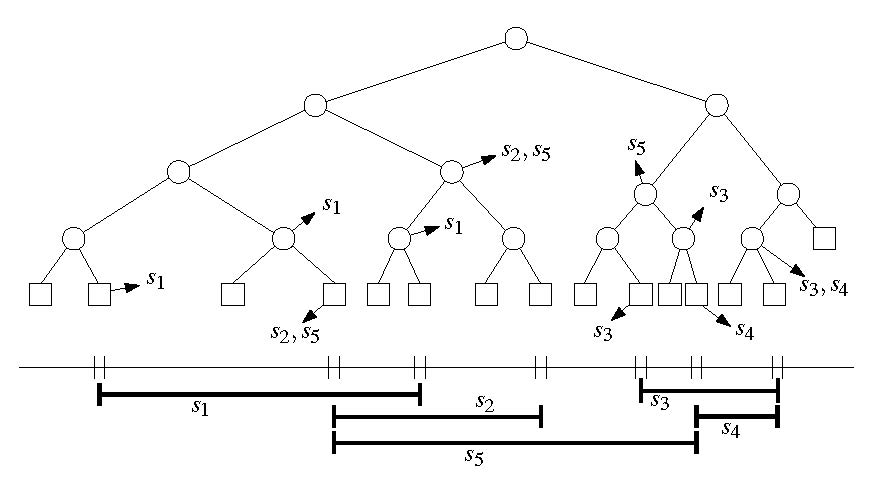 p5
p2
p6
p7
p3
p1
p4
Elementary Intervals
Int(m):=elementary interval corresponding to leaf m
Int(v):=union of Int(m) of all leaves in subtree rooted at v
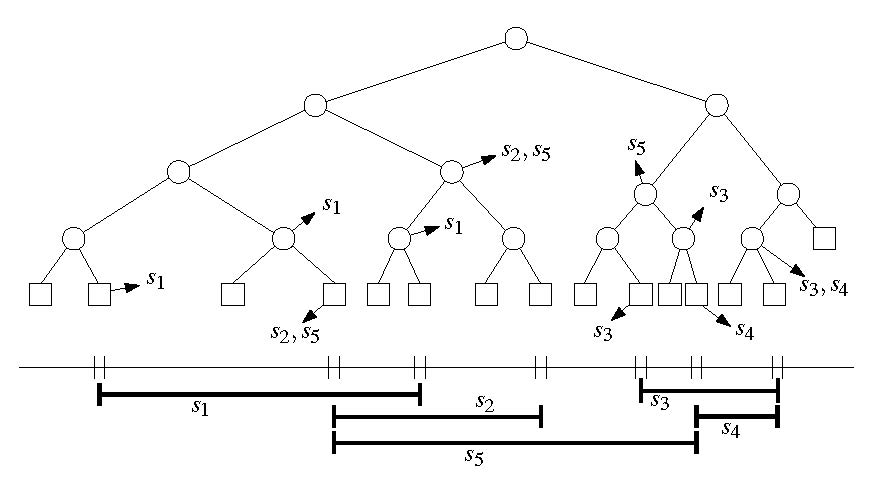 v
Int(v)=(p2, p4]
p5
p2
p6
p7
p3
p1
p4
Segment Trees
Store segments as high as possible
Each vertex v stores (1) Int(v) and (2) the canonical subset I(v)I:
	I(v):= {sI | Int(v)  s  and Int(parent(v))  s}
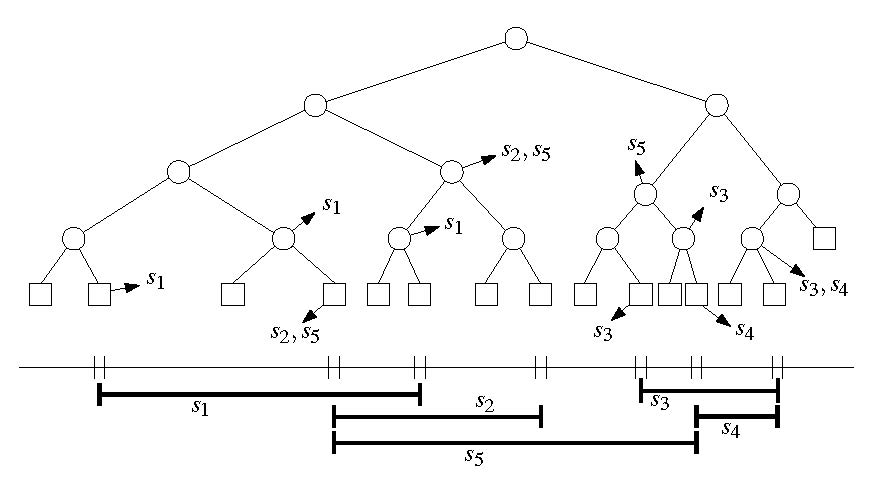 0
2
1
s1
s2
3
4
6
5
s3
11
13
10
8
9
12
7
s4
s5
14
15
16
17
18
19
26
25
23
20
22
24
27
21
p5
p2
p6
p7
p3
p1
p4
Segment Trees
Store segments as high as possible
Each vertex v stores (1) Int(v) and (2) the canonical subset I(v)I:
	I(v):= {sI | Int(v)  s  and Int(parent(v))  s}
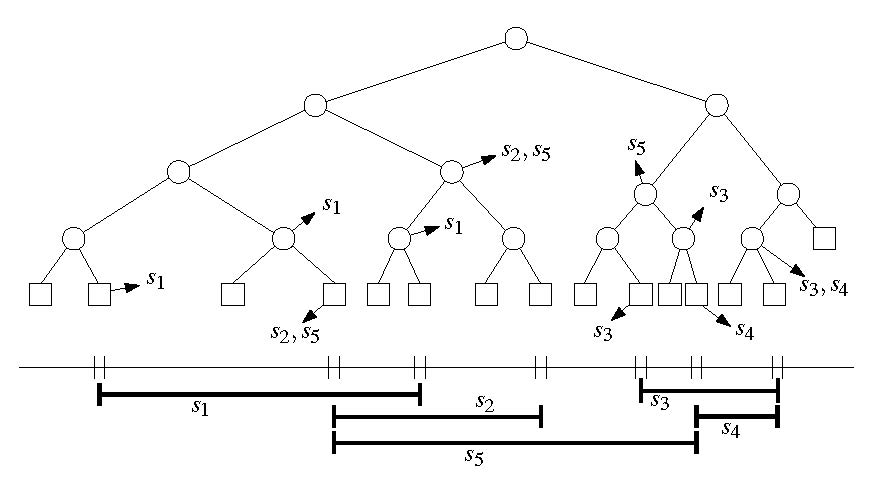 0
2
1
3
4
6
5
11
13
10
8
9
12
7
14
15
16
17
18
19
26
25
23
20
22
24
27
21
p5
p2
p6
p7
p3
p1
p4
Space
?
Lemma: A segment tree on n intervals uses __________ space.
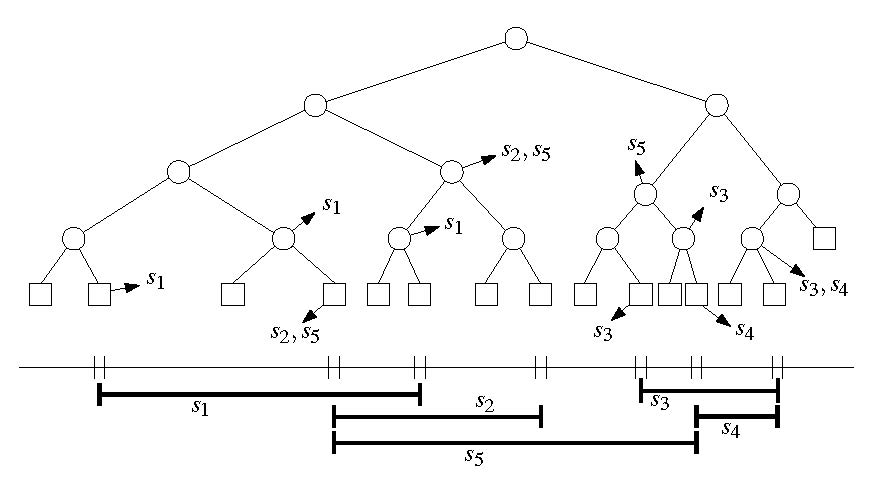 p5
p2
p6
p7
p3
p1
p4
[Speaker Notes: Poll: log n ,n, n log n, n^2]
Space
Lemma: A segment tree on n intervals uses O(n log n) space.

Proof:  Any interval s is stored in at most two sets I(v1), I(v2) for two different vertices v1, v2 at thesame level (depth) of T.  [If s was stored inI(v3) for a third vertex v3, then s would have to span from left to right, andInt(parent(v2))s, hence s is cannot bestored in v2.] The tree is a balanced tree of height O(log n).
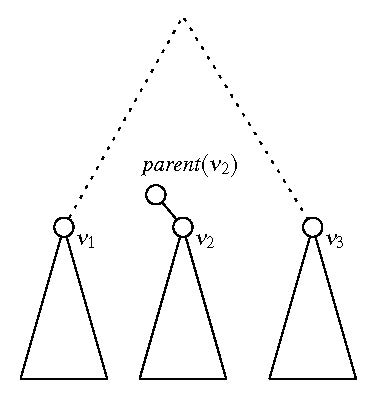 s
Segment Tree Query
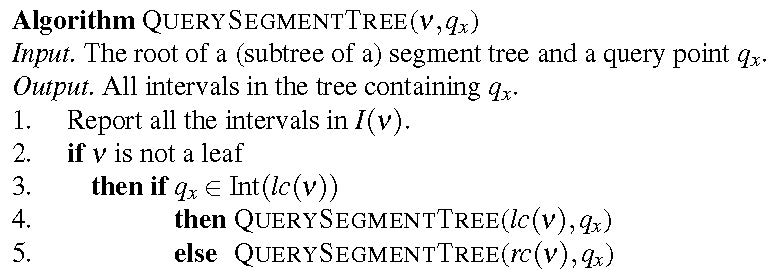 Runtime Analysis: 
Visit one node per level.
Spend O(1+kv) time per node v.
 Runtime____________
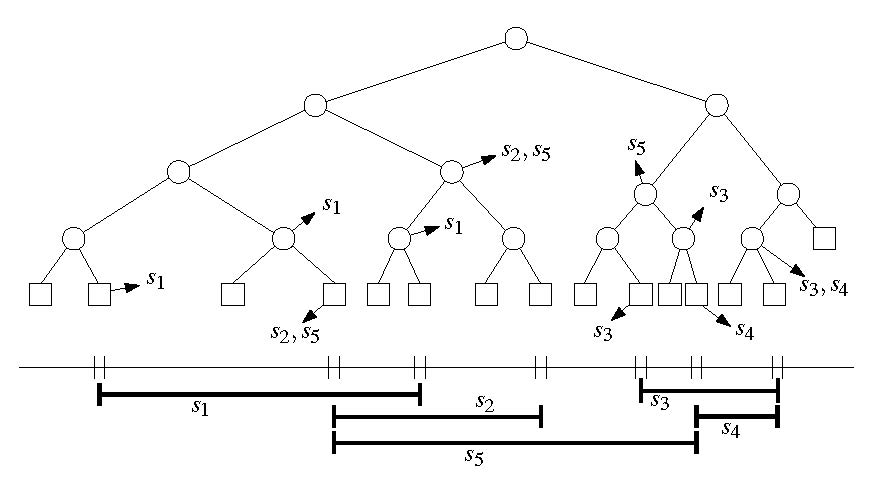 ?
[Speaker Notes: Poll: log n, \sqrt{n}, n]
Segment Tree Query
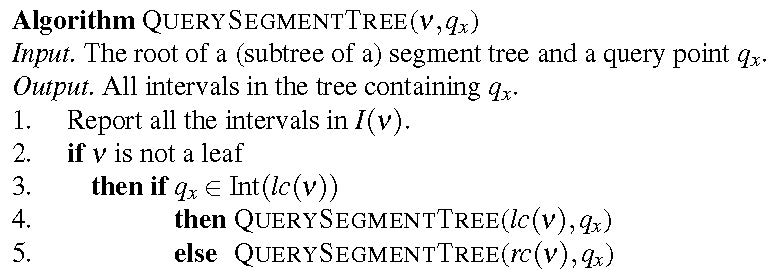 Runtime Analysis: 
Visit one node per level.
Spend O(1+kv) time per node v.
 Runtime O(log n + k)
Segment Tree Construction
Sort interval endpoints of I.  elementary intervals 
Construct balanced BST on elementary intervals.
Determine Int(v) bottom-up. 
Compute canonical subsets by incrementally inserting intervals s=[x,x’]I into T using InsertSegmentTree:
O(n log n)
s )
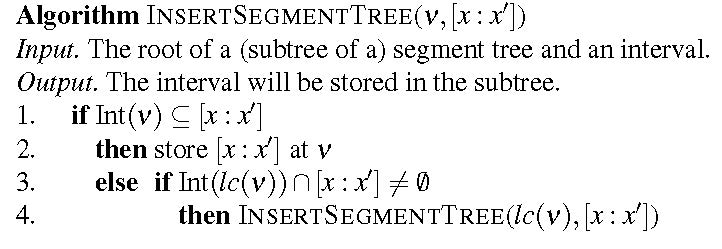 s
s
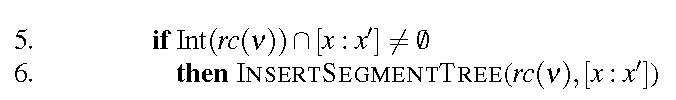 s
s )
s
s )
[Speaker Notes: Example: s3]
Segment Trees
Runtime:
Each interval stored at most twice per level
At most one node per level that contains the left endpoint of s (same with right endpoint)
Visit at most 4 nodes per level
O(log n) per interval, and O(n log n) total

Theorem:  A segment tree for a set of n intervals can be built in O(n log n) time and uses O(n log n) space. All k intervals that contain a query point can be reported in O(log n + k) time.
2D Windowing Revisited
Input: A set S of n disjoint line segments in the plane
Task: Process S into a data structure such that all segments intersecting a 
             vertical query segment q:=qx  [qy,q’y] can be reported efficiently.
q’y
qy
qx
CS 6463 AT: Computational Geometry
2D Windowing Revisited
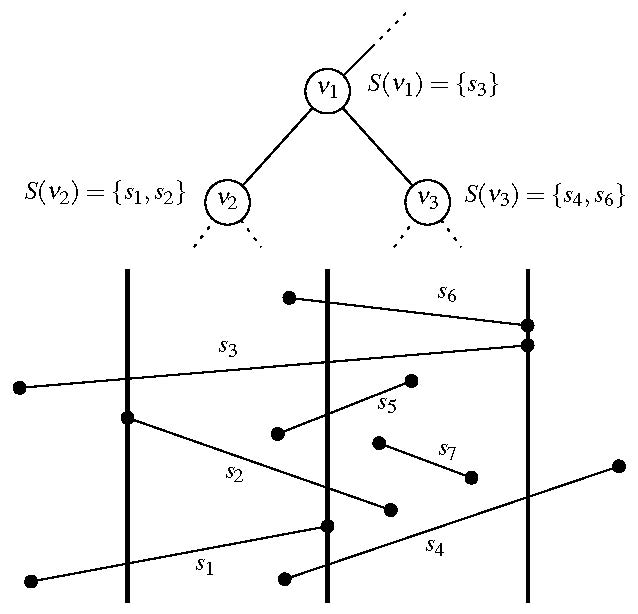 Solution: Segment tree with nested range tree
Build segment tree T based on x-intervals of segments in S. each Int(v) Int(v)(-,)	vertical slab
I(v)S(v) canonical set of segments spanning vertical slab
Store S(v) in 1D range tree (binary search tree) T(v) based on vertical order of segments
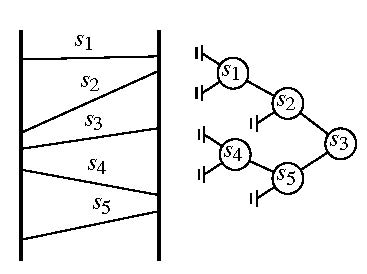 CS 6463 AT: Computational Geometry
2D Windowing Revisited
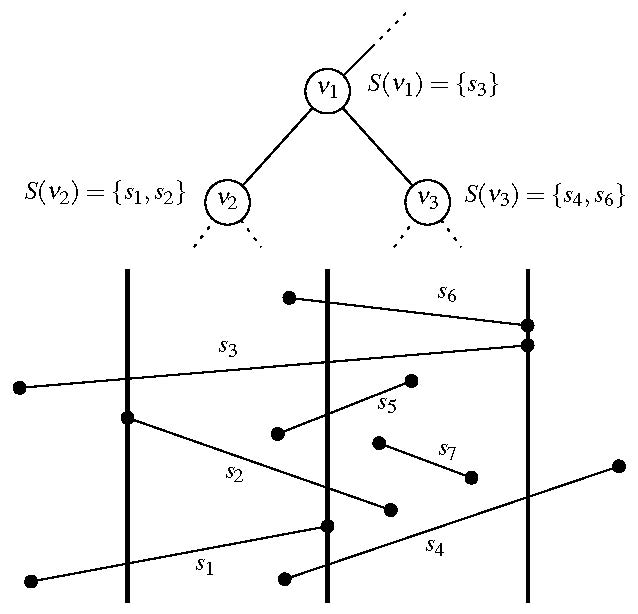 Query algorithm: 
Search regularly for qx in T
In every visited vertex v, report segments in T(v) between qy and q’y (1D range query)
 O(log n + kv) time for T(v)
O(log2n + k) total
q’y
qy
q’y
qx
T(v2):
qy
q’y
s2
s2
s1
qx
s1
qy
CS 6463 AT: Computational Geometry
2D Windowing Summary
Theorem: Let S be a set of (interior-) disjoint line segments in the plane. The segments intersecting a vertical query segment (or an axis-parallel rectangular query window) can be reported in O(log2 n + k) time, with O(n log n) preprocessing time and O(n log n) space.
q’y
qy
qx
CS 6463 AT: Computational Geometry